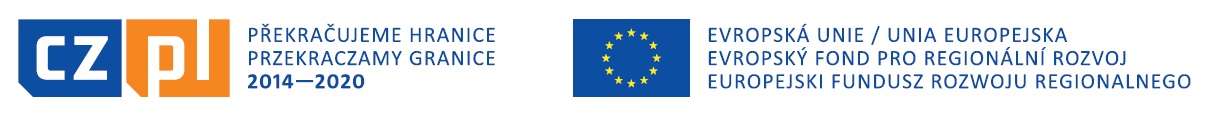 Prioritní osa 4Spolupráce institucí a komunit
Interreg V-A Česká republika – Polsko   		   Společný sekretariát, Hálkova 2, Olomouc  www.cz-pl.eu    				   email: js.olomouc@crr.cz
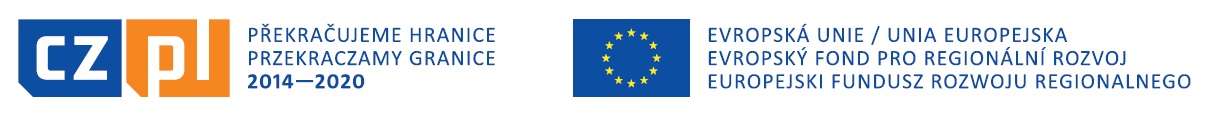 Oś priorytetowa 4Współpraca instytucji i społeczności
Interreg V-A Česká republika – Polsko   		   Společný sekretariát, Hálkova 2, Olomouc  www.cz-pl.eu    				   email: js.olomouc@crr.cz
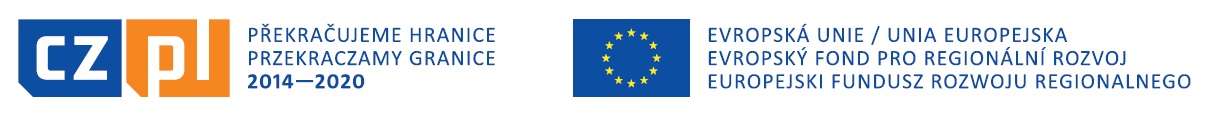 Specifický cíl PO4: 
 
Zvýšení intenzity spolupráce institucí a komunit v příhraničním regionu
Interreg V-A Česká republika – Polsko   		   Společný sekretariát, Hálkova 2, Olomouc  www.cz-pl.eu    				   email: js.olomouc@crr.cz
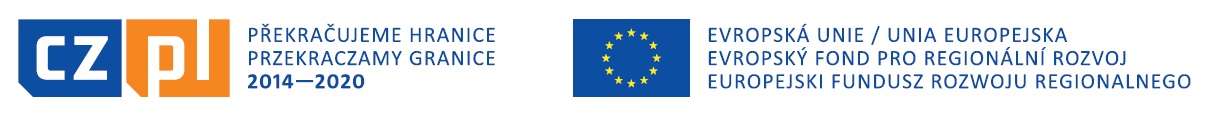 Cel szczegółowy OP4: 
 
Zwiększenie intensywności współpracy instytucji i społeczności w regionie przygranicznym
Interreg V-A Česká republika – Polsko   		   Společný sekretariát, Hálkova 2, Olomouc  www.cz-pl.eu    				   email: js.olomouc@crr.cz
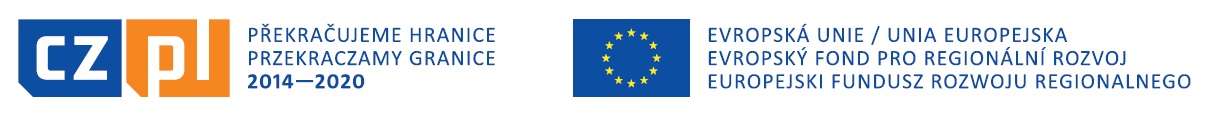 Vhodní příjemci PO4: 
orgány veřejné správy, jejich svazky a sdružení 
organizace zřizované a zakládaní orgány veřejné správy 
hospodářské a profesní komory 
svazky a sdružení 
nestátní neziskové organizace
vzdělávací instituce vč. vysokých škol 
církve a náboženské spolky, ESUS
Interreg V-A Česká republika – Polsko   		   Společný sekretariát, Hálkova 2, Olomouc  www.cz-pl.eu    				   email: js.olomouc@crr.cz
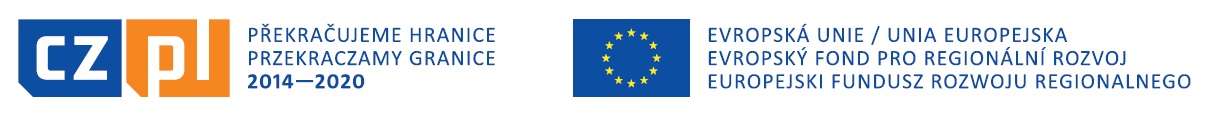 Kwalifikowalni wnioskodawcy OP4: 
Władze publiczne, ich związki i stowarzyszenia,
Organizacje powołane przez władze publiczne
Izby
Stowarzyszania i związki
Organizacje pozarządowe
Instytucje edukacyjne, w tym uczelnie wyższe,
Kościoły i związki wyznaniowe, EUWT
Interreg V-A Česká republika – Polsko   		   Společný sekretariát, Hálkova 2, Olomouc  www.cz-pl.eu    				   email: js.olomouc@crr.cz
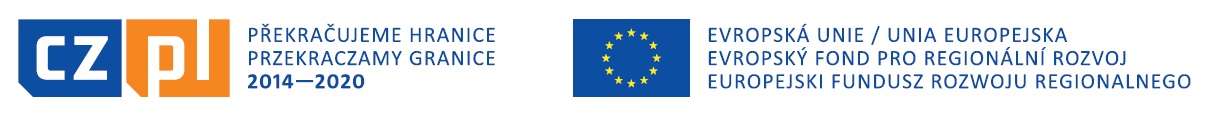 Opatření PO4:  
Opatření směřující k posilování integrace na lokální úrovní, spolupráce občanské společnosti a další aktivity přispívající ke kohezi na lokální úrovni
Rozvoj spolupráce institucí veřejné správy  
Vytváření a rozvoj přeshraničních kooperačních sítí, včetně spolupráce NNO a sociálních a hospodářských partnerů
Interreg V-A Česká republika – Polsko   		   Společný sekretariát, Hálkova 2, Olomouc  www.cz-pl.eu    				   email: js.olomouc@crr.cz
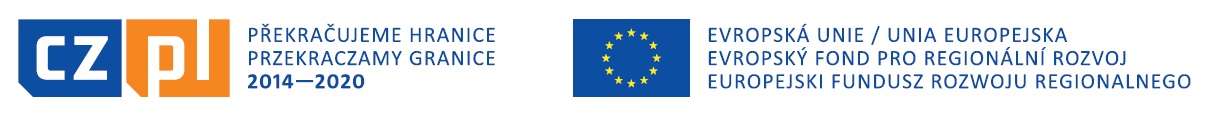 Działania OP4:  
Inicjatywy zmierzające do wzmacniania integracji na poziomie lokalnym, współpraca społeczeństwa obywatelskiego i inne działania przyczyniające się do spójności na poziomie lokalnym
Rozwój współpracy instytucji administracji publicznej
Tworzenie i rozwój transgranicznych sieci współpracy, w tym współpracy pozarządowych organizacji oraz partnerami społeczno-gospodarczymi
Interreg V-A Česká republika – Polsko   		   Společný sekretariát, Hálkova 2, Olomouc  www.cz-pl.eu    				   email: js.olomouc@crr.cz
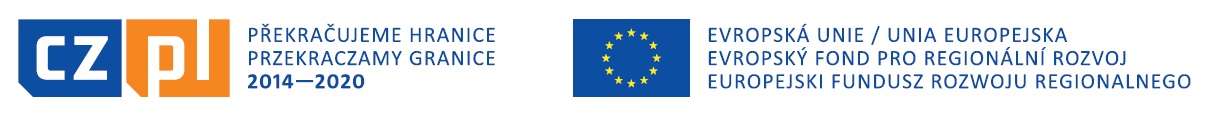 Aktivity PO4: 
spolupráce samospráv a komunit v oblastech společensko- kulturních aktivit, vzdělávání, ochrany přírody a krajiny, územního plánování, mládeže, ……
spolupráce institucí působcích na trhu práce, v oblasti zdravotnictví, soc. služeb, bezpečnosti,…
společné studie, koncepce, výměna informací, dat a znalostí subjektů veřejné správy
Interreg V-A Česká republika – Polsko   		   Společný sekretariát, Hálkova 2, Olomouc  www.cz-pl.eu    				   email: js.olomouc@crr.cz
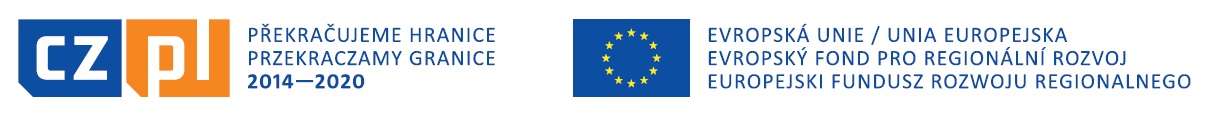 Działania OP4: 
współpraca samorządów i społeczności w np. w dziedzinach społeczno-kulturalnych, oświatowych, współpraca w zakresie ochrony przyrody i krajobrazu, planowania przestrzennego, młodzieży….
współpraca instytucji działających na rynku pracy w zakresie służby zdrowia i usług socjalnych, bezpieczeństwa …
Wspólne, studia, koncepcje, wymiana informacji, danych i umiejętności partnerów.
Interreg V-A Česká republika – Polsko   		   Společný sekretariát, Hálkova 2, Olomouc  www.cz-pl.eu    				   email: js.olomouc@crr.cz
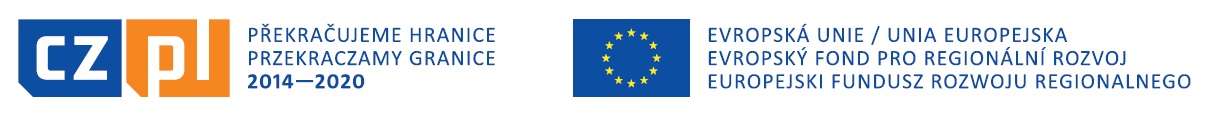 Obecné zásady PO4: 

V rámci projektu lze realizovat investiční aktivity doprovodné k jiným neinvestičním záměrům a nezbytné k realizaci cílů projektu.

Investiční aktivity nemohou být realizovány samostatně v rámci projektu. 

	kritérium 32 kontroly přijatelnosti
Interreg V-A Česká republika – Polsko   		   Společný sekretariát, Hálkova 2, Olomouc  www.cz-pl.eu    				   email: js.olomouc@crr.cz
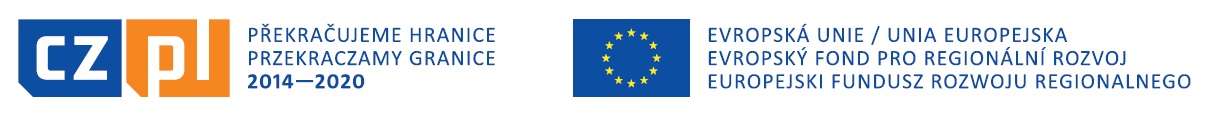 Ogólne zasady OP4: 

W ramach projektu można realizować przedsięwzięcia inwestycyjne towarzyszące działaniom nieinwestycyjnym, które mają charakter uzupełniający i są niezbędne do realizacji celów projektu.
działania inwestycyjne nie mogą być realizowane samodzielnie w ramach projektu
	kryterium 32 kontroli kwalifikowalności
Interreg V-A Česká republika – Polsko   		   Společný sekretariát, Hálkova 2, Olomouc  www.cz-pl.eu    				   email: js.olomouc@crr.cz
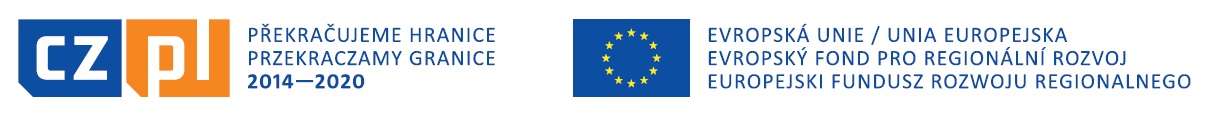 Úspěšné projekty PO4: 

společný problém/nevyužitý potenciál partnerů (nikoli jejich individuální potřeby)
konkrétně popsané a logicky provázané aktivity (nikoli nesourodé, tradiční či provozní)
rovnoměrné zapojení partnerů v aktivitách projektu +  aktivní účast v aktivitách zahraničního partnera
dopad na obou stranách hranice – poptávka a využitelnost výstupů projektu cílovými skupinami z druhé strany hranice
pokud investiční výdaje, tak řádné zdůvodněné
vyvážené financování
Interreg V-A Česká republika – Polsko   		   Společný sekretariát, Hálkova 2, Olomouc  www.cz-pl.eu    				   email: js.olomouc@crr.cz
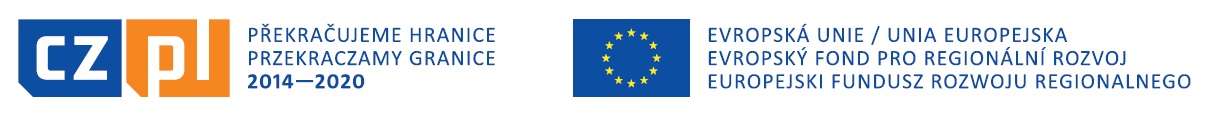 Sukces projektów w OP4: 

Wspólny problem/niewykorzystany potencjał partnerów (zamiast ich indywidualne potrzeby) 
Konkretnie opisane i logicznie powiązane działania (zamiast niespójnych, tradycyjnych czy  bieżących działań)
Równomierne włączenie się partenrów w działania projektu  + aktywny udział w działaniach partnera zagranicznego. 
Wpływ po obu stronach granicy –wykorzystanie rezultatów projektu przez grupy docelowe z drugiej strony granicy 
Jeżeli wydatki inwestycyje, to odpowiednio uzasadnione 
Wyważone finansowanie
Interreg V-A Česká republika – Polsko   		   Společný sekretariát, Hálkova 2, Olomouc  www.cz-pl.eu    				   email: js.olomouc@crr.cz
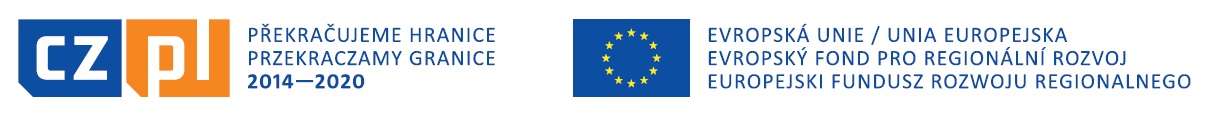 DZIĘKUJEMY ZA UWAGĘDĚKUJEME ZA POZORNOST
Interreg V-A Česká republika – Polsko   		   Společný sekretariát, Hálkova 2, Olomouc  www.cz-pl.eu    				   email: js.olomouc@crr.cz